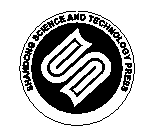 山东科学技术出版社
网址：http://www.lkj.com.cn/
学生实验
常见生物分子的性质
学习目标
学生实验：常见生物分子的性质
通过实验巩固对葡萄糖、淀粉和蛋白质性质的认识。
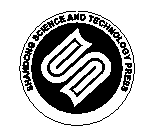 山东科学技术出版社
网址：http://www.lkj.com.cn/
实验用品
学生实验：常见生物分子的性质
2%AgNO3溶液，2%氨水，5%CuSO4溶液，10%NaOH溶液，10%葡萄糖溶液，鸡蛋清溶液，饱和（NH4)2SO4溶液，浓硝酸，淀粉，碘水，20%稀硫酸，试管，试管夹，烧杯，胶头滴管，玻璃棒，镊子，纱布，棉线，毛线，酒精灯，火柴，量筒，恒温水浴锅。
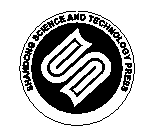 山东科学技术出版社
网址：http://www.lkj.com.cn/
实验步骤
学生实验：常见生物分子的性质
实验1：葡萄糖的还原性检验
(1）银镜反应
在洁净的试管中加入1mL 2%AgNO3溶液，然后边振荡试管边逐滴滴加2%氨水，至产生的沉淀恰好完全溶解；再加入1mL 10%葡萄糖溶液，振荡后将试管放入热水浴中，观察现象。
(2）费林反应
在洁净的试管中加入2mL 10%NaOH溶液，再加入5滴5% CuSO4溶液，得到新制的Cu(OH)2悬浊液；继续加入2mL 10%葡萄糖溶液，加热，观察现象。
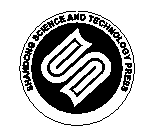 山东科学技术出版社
网址：http://www.lkj.com.cn/
学生实验：常见生物分子的性质
实验2：淀粉的检验与水解
在一支试管中加入0.5g淀粉和4mL 水，加热煮沸，冷却，滴加2-3滴碘水，观察现象。在另一支试管中加入0.5g淀粉和4mL 20%稀硫酸，振荡后加热试管3-4min，冷却至室温，再滴加2-3滴碘水，观察现象。
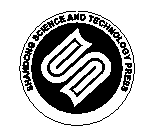 山东科学技术出版社
网址：http://www.lkj.com.cn/
学生实验：常见生物分子的性质
实验3：蛋白质的性质
实验3-1：用镊子夹取一小段棉线，点燃后闻气味并观察现象；再点燃一小段毛线，闻气味并观察现象。
实验3-2：取三支试管，分别在试管里加入2mL鸡蛋清溶液。向第一支试管中滴入几滴浓硝酸，微微加热，观察现象并记录。向第二支试管中加入少量饱和(NH4)2SO4溶液，然后加入大量蒸馏水，观察现象。向第三支试管中加入1mL CuSO4溶液，然后加入大量蒸馏水，观察现象。
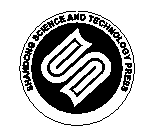 山东科学技术出版社
网址：http://www.lkj.com.cn/
·观察思考·
学生实验：常见生物分子的性质
1.葡萄糖的还原性实验中使用的费林试剂为新制的Cu(OH)2悬浊液，为什么要现用现制？
2.除碘单质外，是否还有其他区分淀粉和葡萄糖的方法？
3.蛋白质的盐析实验通常选择(NH4)2SO4和Na2SO4溶液，为什么？
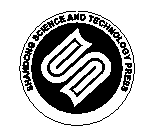 山东科学技术出版社
网址：http://www.lkj.com.cn/